2.2  Complementary versus Overlapping Distribution
2.2.1  Overlapping distribution and contrast
    -  When two sounds are capable of occurring in the same environment, we say 
      that these sounds are in overlapping distribution.
        e.g.)   lake[lek]  -  rake[rek] : [l] and [r] occur in the same environment (in word-initial
                                              position, followed by the same sound).
                mole[mol]  -  more[mor] : [l] and [r] occur in word-final position, preceded by the
                                              same sounds, under the same environment.
                elect[ɪlɛkt]  -  erect[ɪrɛk] : [l] and [r] occur medially, preceded and followed by the 
                                              same sounds, under the same environment.
                kin [kɪn]  -  king[kɪŋ]: [n] and [ŋ] occur in the same environment (in word-final position,
                                              preceded by the same sounds). 
       The contrastive sounds in each pair are in the same environment and cause the change of 
       meaning each other in each pair. The contrastive sounds are in overlapping distribution.
(1) When the two sounds are in an overlapping distribution, the substitution of one sound 
       for the other changes the meaning of the word. So they are in contrast, 
       and they are the manifestations of different phonemes. For example, the difference 
       between ‘lake’ and ‘rake’ appears only in the word-initial sounds, and because of the
       difference of the single sound [l] in ‘lake’ and [r] in ‘rake’, the two words have different
       meaning respectively. The [l] and [r] are different phonemes and in contrast in meaning.
   
   (2) The contrast in meaning is shown in overlapping distribution and produces minimal pairs.
       Minimal pairs are pairs of words that have exactly the same sounds in the same order 
       except for a single difference in sounds, and have different meanings.
       Therefore, the following pairs are minimal pairs as well as in overlapping distribution.

                lake[lek]    -  rake[rek]               
                mole[mol]  -  more[mor]
                elect[ɪlɛkt]  -  erect[ɪrɛk]
                kin [kɪn]  -  king[kɪŋ]
These pairs show the overlapping distribution and they are minimal pairs.
             jail – Yale       /ʤ/ - /j/    [ʤel] – [jel]
             budge – buzz  /ʤ/ - /z/   [bʌʤ] – [bʌz]
             witch – wish    /ʧ/ - /ʃ/   [wɪʧ] – [wɪʃ]

             bite – light    /b/-/l/                    *pay – pale [pe]-[pel]
             bowl – soul   /b/-/s/                    *milk – Mick [mɪlk]-[mɪk] 
             debt – dead   /t/-/d/                   *bother – brother [baðə]- [brʌðə] 
             father – fodder  /ð/-/d/                *net – ten [nɛt]-[tɛn]
             broth – brought /ɵ/-/t/                 *mitt – meal [mɪt]-[mil] 
             body – buddy  /a/-/ʌ/                  *scene – din [sin]-[dɪn]
             scene – bean /s/-/b/
             meat – meal  /t/-/l/
2.2.2  Complementary  distribution

     (1)  When the two or more sounds are in the same environment, they can be in
           complementary distribution.                 
        Two sounds are in complementary distribution if /X/ never appears in any of
        the phonetic environments in which /Y/ occurs. For example, in English, the
        distribution of the dentalized nasal and alveolar nasal [   ]and [n] is such that they never
        appear in the same environment. The dentalized nasal can be produced in the place 
        where the nasal is immediately adjacent to a dental sound,  before dentals ([tɛ   ɵ] ‘tenth’).
        But the alveolar nasal [n] is frequently produced in other places as in ‘man, hand, name’,
        where the nasal is not adjacent to a dental sound.
        However, the word ‘tenth’ can be possibly pronounced with both the alveolar nasal and 
        the dentalized nasal because the two sounds are allophones of a single phoneme.
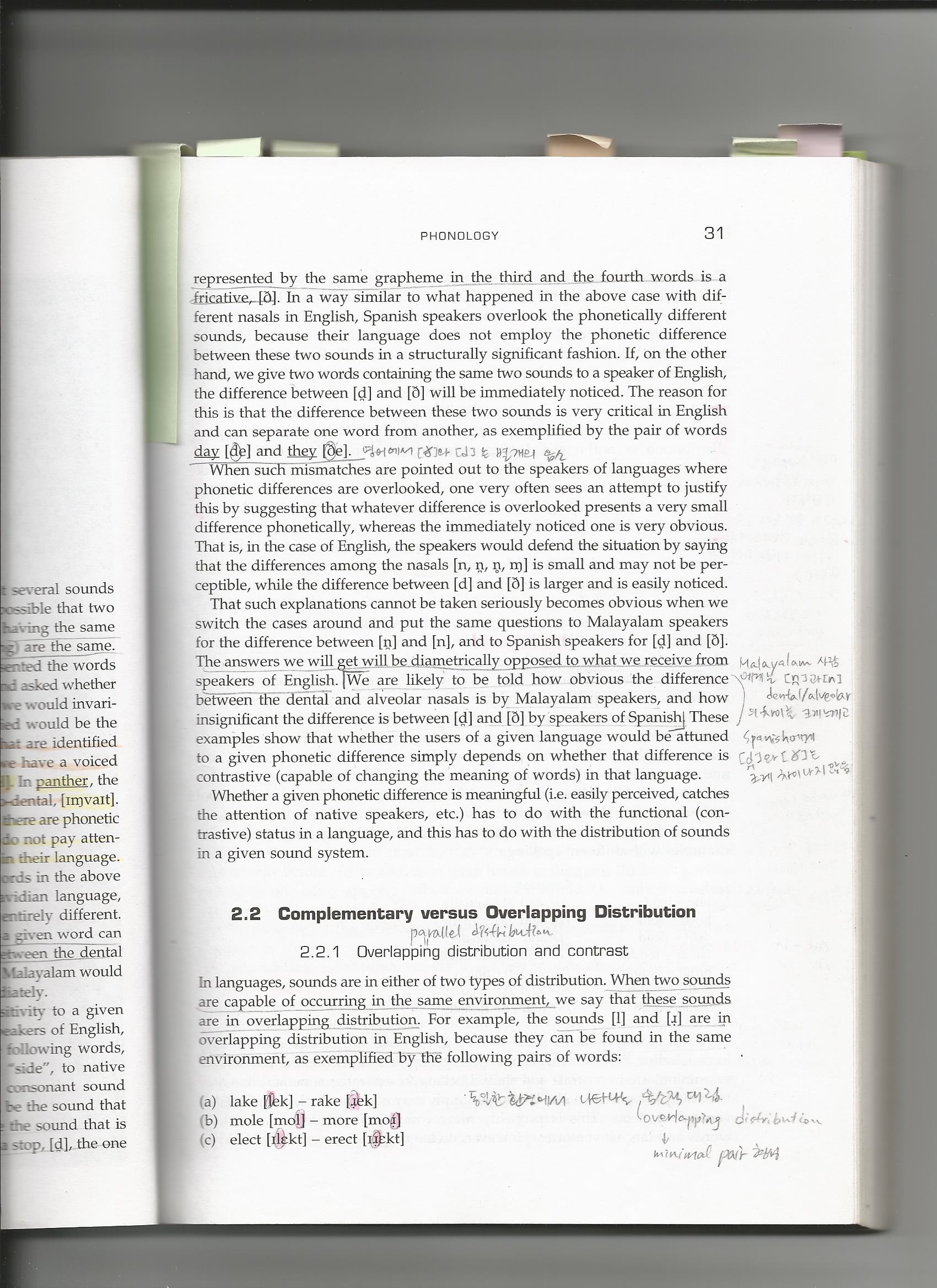 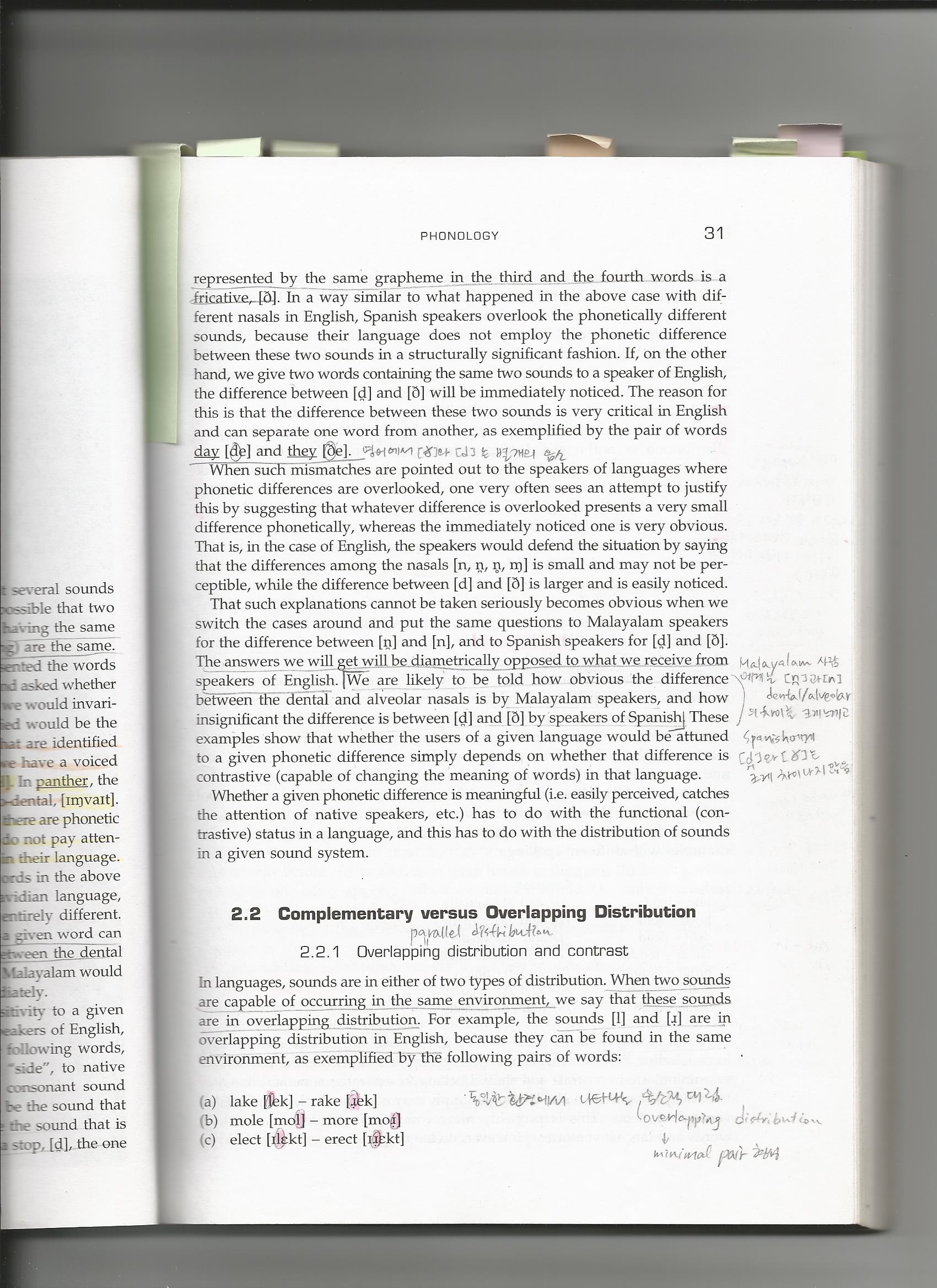 (2)  In such cases of  complementary distribution, the alveolar nasal and the dentalized nasal
        can occur in different environments. So the contexts are mutually exclusive. 
   (3) However, these sounds of the alveolar nasal [n] and the dentalized nasal [   ] are
        allophones of one and the same phoneme /n/ because they both are derived 
        phonetic forms coming out of one basic phonological sound. This can be proved 
        from the fact that even if we pronounce the two sounds as the same sound regardless
        of the different environment, there is no change in meaning. So the word ‘tenth’ can 
        be [tɛnɵ] and [tɛ   ɵ] without any change in meaning.   
 
    (4) The sounds under this environment are in complementary distribution. 
        And we can say that the two sounds are phonetically similar depending on the 
        assertion of the allophones of one and the same phoneme.
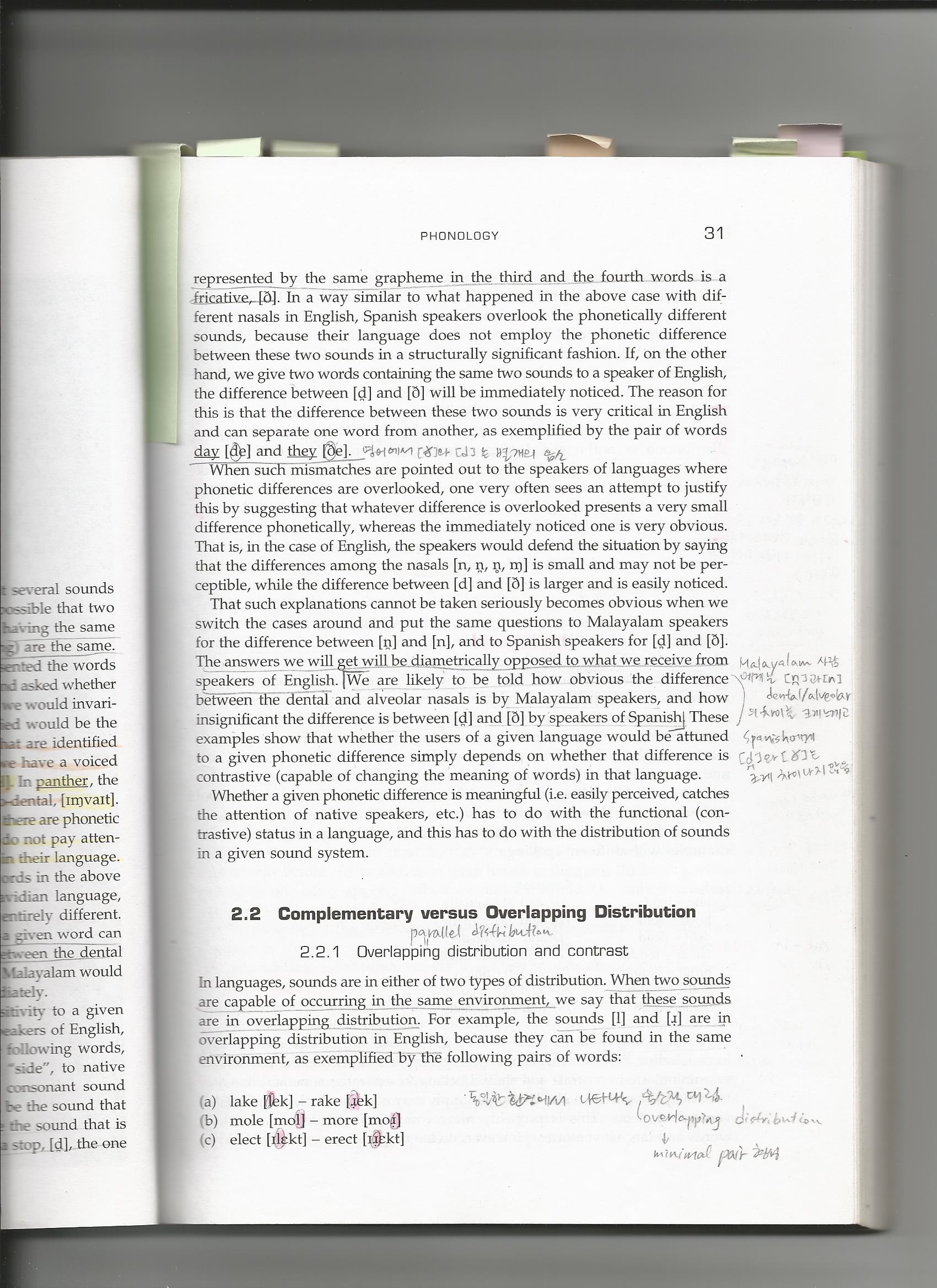 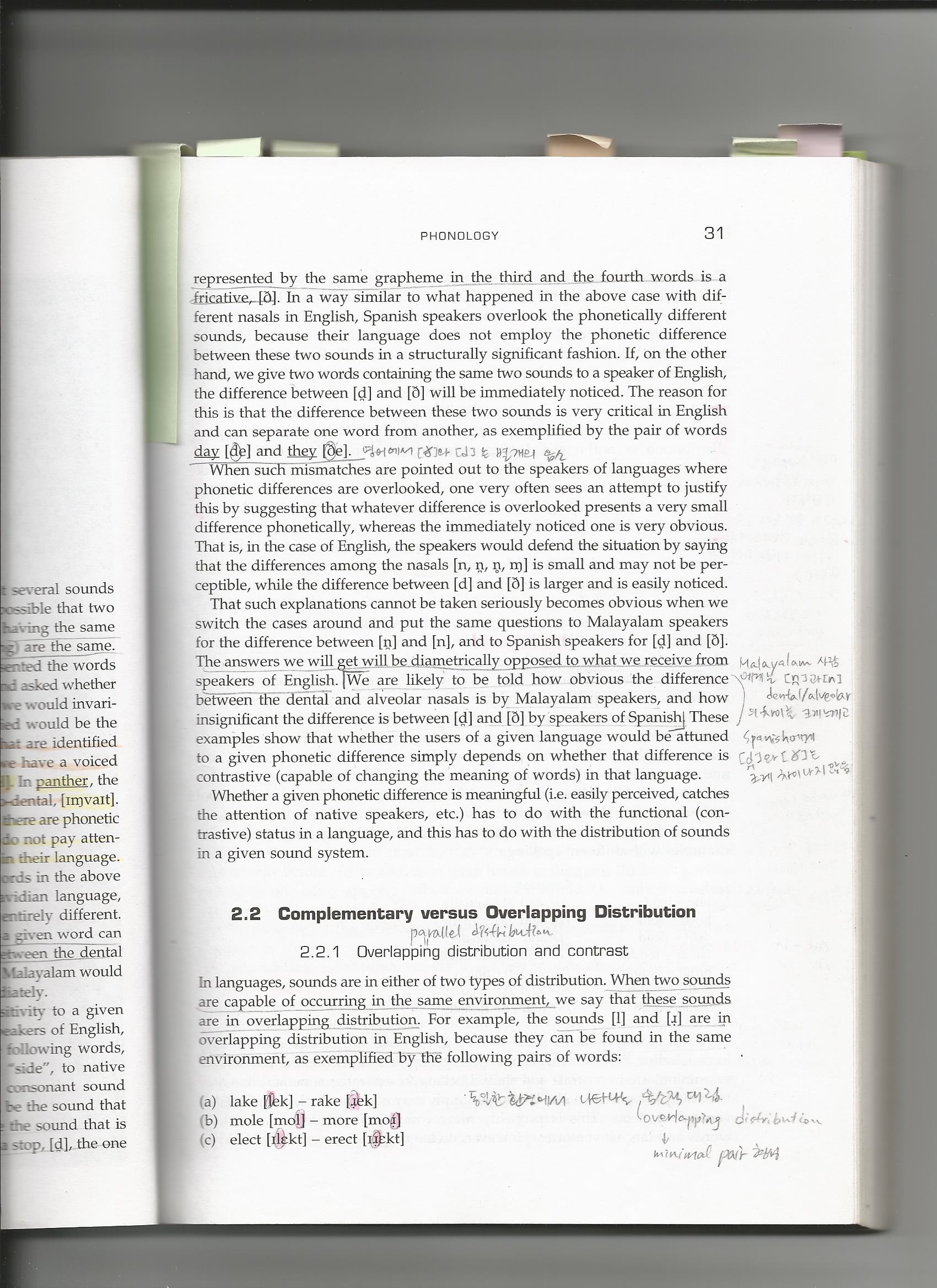 (5) If certain two sounds are in complementary distribution, they are generally phonetically
       similar and allophones of a single phoneme. So the four phonetic forms 
       involved in ‘name, panther, snail, invite’, as we treated earlier, are all allophones of 
       the same phoneme /n/, and they are not contrastive in meaning each other in English.

   (6)  Exceptionally, there is an example that complementary distribution does not imply 
        the allophones of the same phoneme. 
        e.g.) [h]-[ŋ]      [h] is found only as an onset and never as a coda. -- ‘hand, house’
                             [ŋ] occurs only as a coda and never as an onset. -- ‘hang, sing’
            The contexts of the two sounds are mutually exclusive and can be labeled 
            as complementary but they are not treated as the allophones of the same
            phoneme.
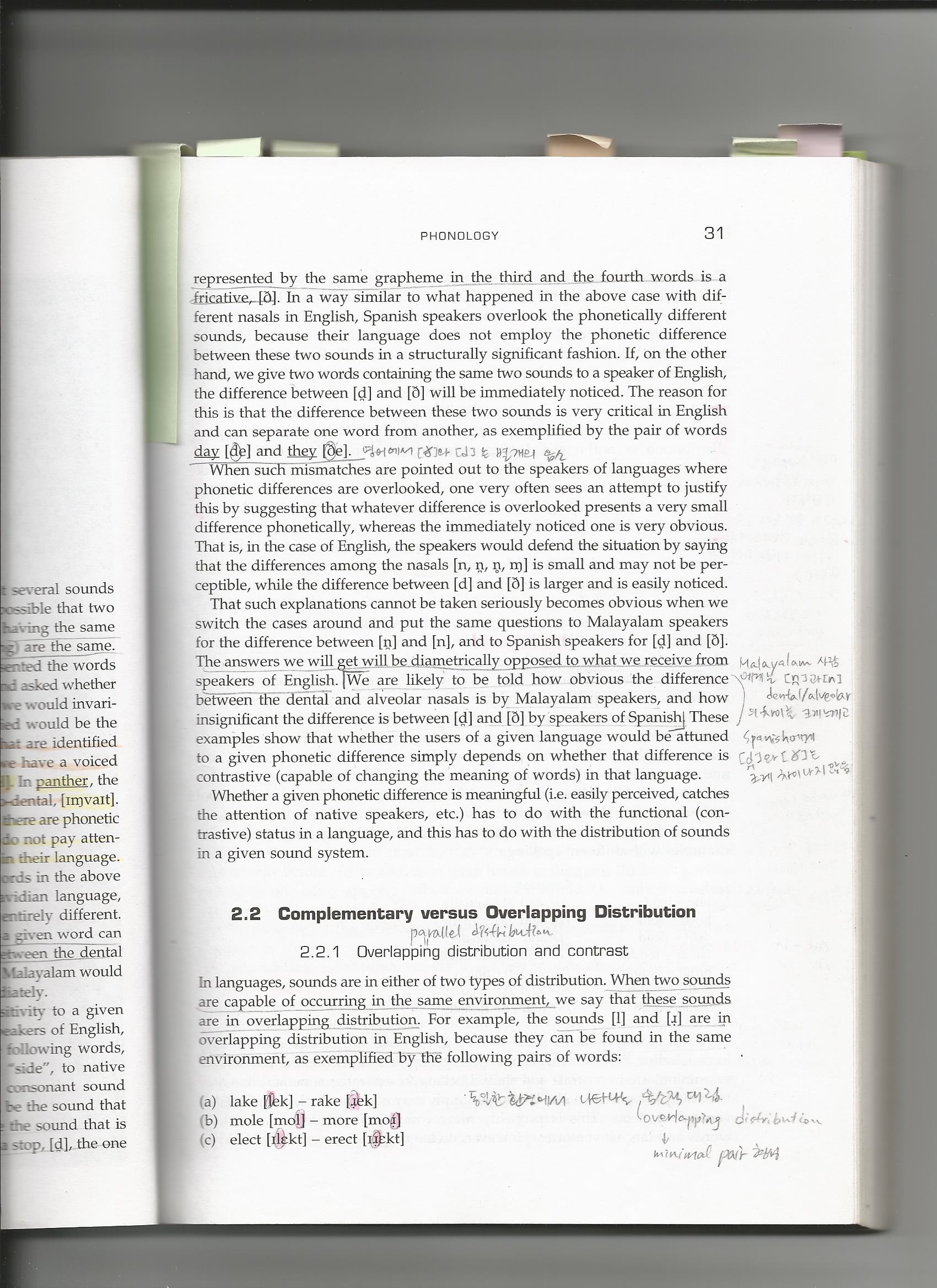 Allophones coming out of a single phoneme always share the same phonetic
           features, and thus are generally phonetically similar. 
           However, in [h]-[ŋ], we hardly see any phonetic similarity 
           because these sounds do not share anything with respect to their phonetic features: 
           [h] is a voiceless glottal fricative, and [ŋ] is a voiced velar nasal.
           Nevertheless, the distribution of the two sounds [h] and [ŋ] is complementary
           because of their contrastive places in a syllable structure. In addition,
           the two sounds have no phonetic similarity each other. 

    (7) In conclusion, overlapping distribution produces minimal pairs in the environment
          where they have separate phonemes. This don’t show phonetic similarity.
         However, complementary distribution do not produce minimal pairs because it show
         allophones of a single phoneme. Generally, this shows phonetic similarity.